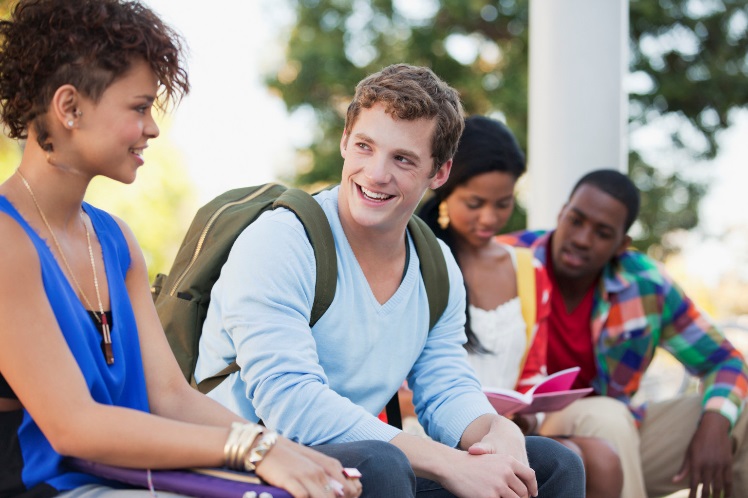 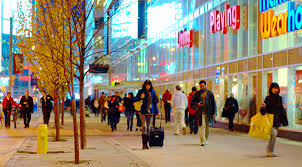 WeekendTypical Saturday
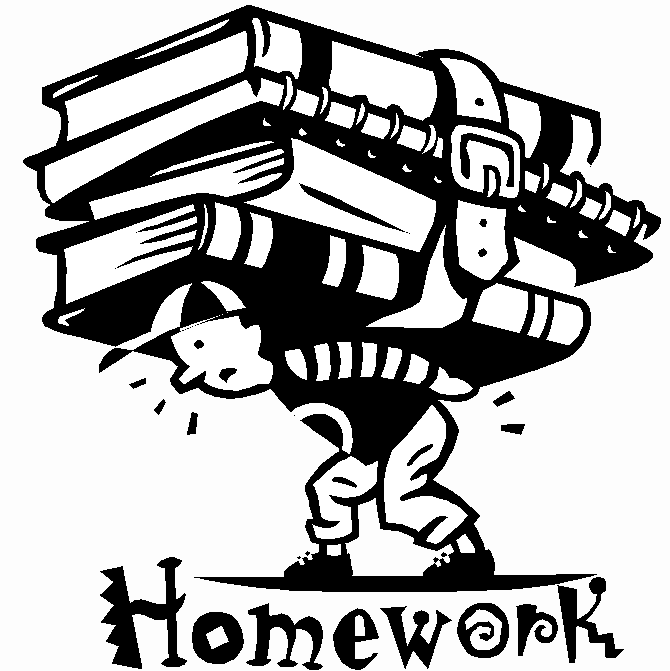 European Way of Life
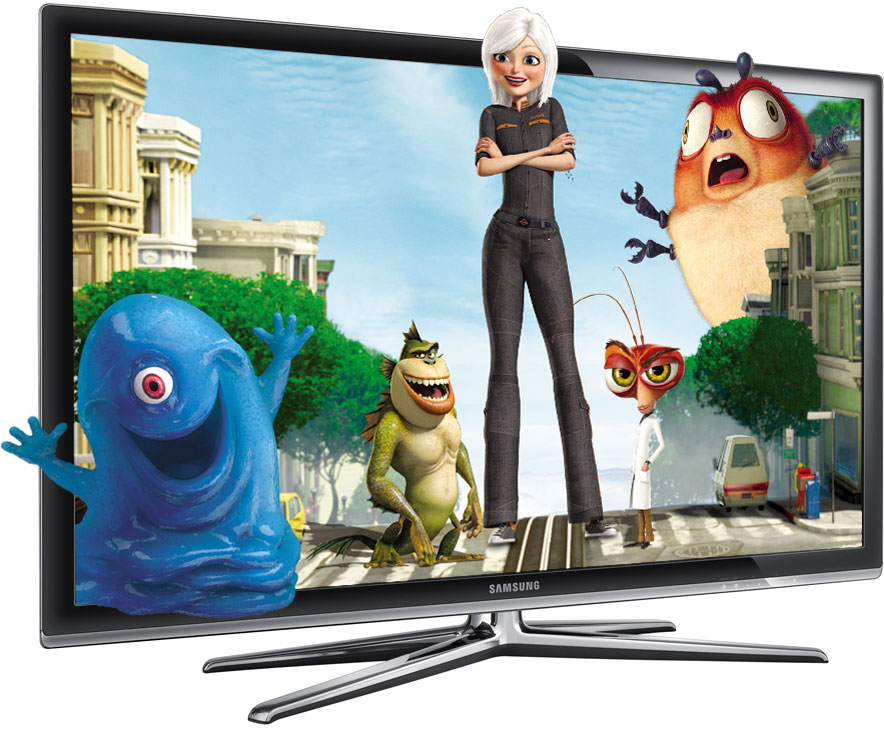 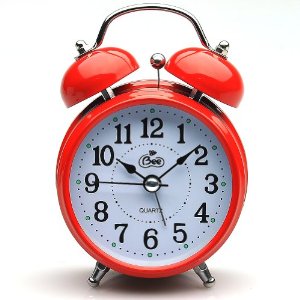 Wake Up….
Poland 10:00am 
Italy 10:00am 
Turkey  9:00am 
Romania 9:00am 
UK 10:00am
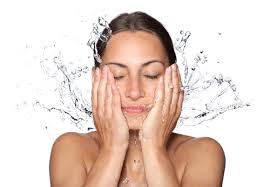 Washing Face  ….
Poland 10:01am 
Italy 10:01am 
Turkey  9:01am 
Romania 9:01am 
UK Later …………
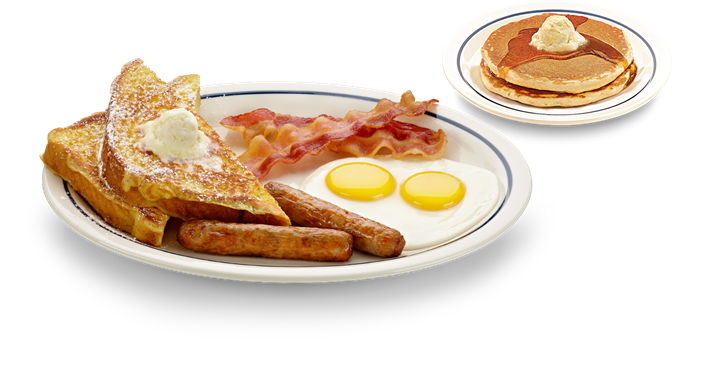 Breakfast….
Poland 11:00am 
Italy 10:30am 
Turkey  10:00am 
Romania 9:30am 
UK 10:30am
Brush our teeth ….
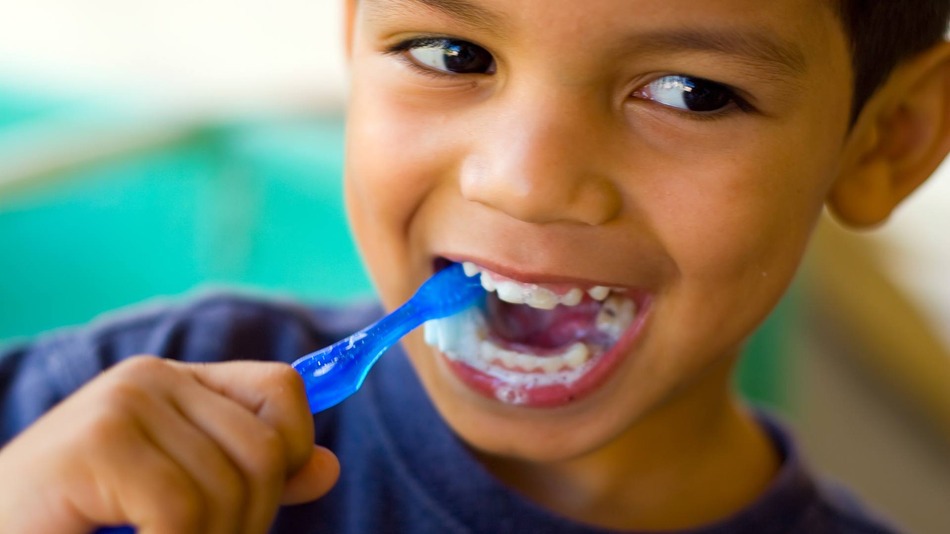 Poland 11:30am 
Italy 10:50am 
Turkey  10:30am 
Romania 10.00am 
UK …and wash face 11:00am
Morning Activity Time ….
Poland – Sports, Running, Shopping, Games, Resting, TV Friends  
Italy – Sports, Tidy Room, Watch TV, Games, 
Turkey – Shopping, Reading, Sports, 
Romania- Computer Games, Facebook, TV, Sports, Shopping
UK – TV, Grocery shopping with family, Computer games
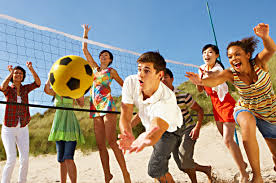 Poland 11:30am -2:-00pm 
Italy 10:50am -1:30pm 
Turkey  10:30am -2:00pm 
Romania 10.00am -12:30pm
UK … 11:00am -12:00am
Lunch Time ….
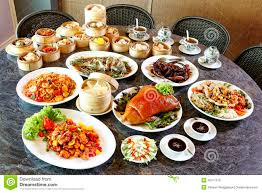 Poland 2:00pm 
Italy 1:30pm  
Turkey  2:00pm 
Romania 12:30pm  
UK  12:00pm
Afternoon Activity Time ….
Poland – Meeting Friends, Computer Games, Shopping, cinema  
Italy – Homework, Shower, Meeting friends, shopping, cinema 
Turkey – meeting friends, computer games, cinema, shopping, sport 
Romania- meeting friends, computer games, sports, homework 
UK- go out with friends, shopping, ride bike, computer games (depends on the weather)
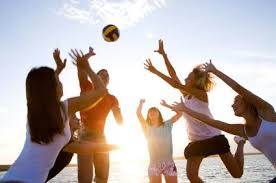 Dinner ….
Poland 6:00pm 
Italy 9:30pm   
Turkey  7:30pm 
Romania 7:30pm 
UK  5:00pm
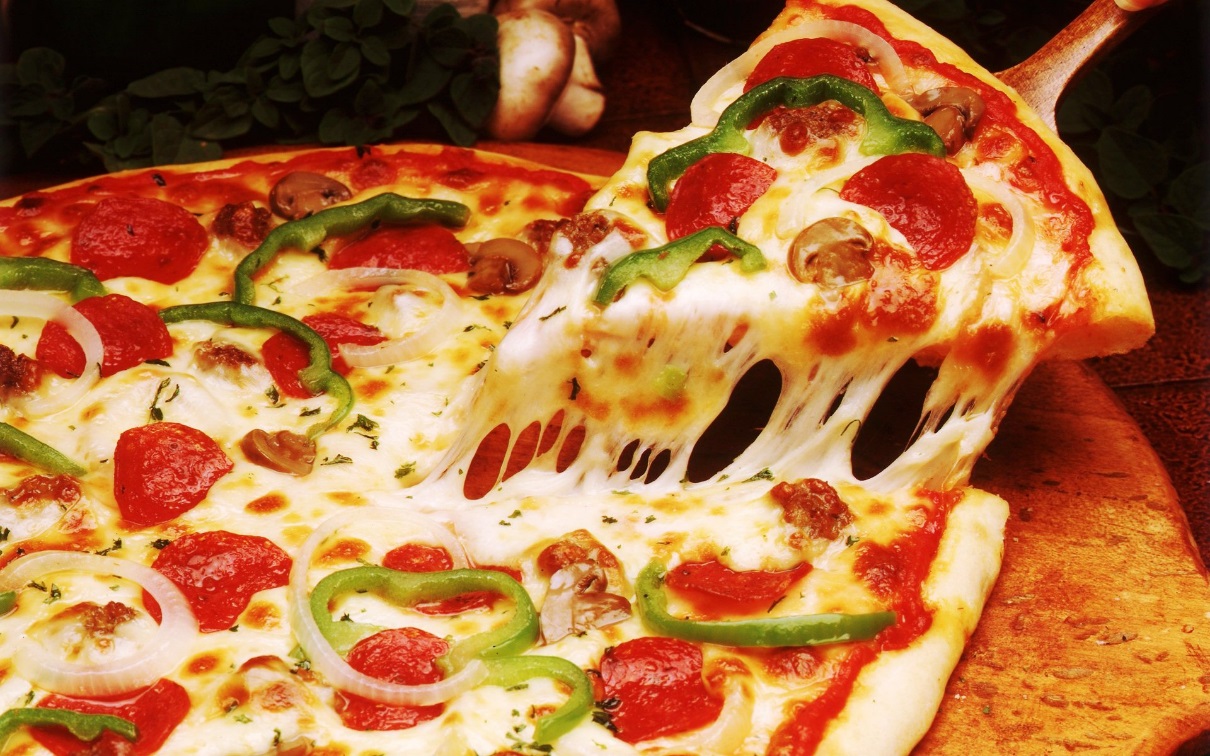 Evening Activity Time ….
Poland –TV, Shower, 
Italy –TV, Video Games, Brush teeth 
Turkey – TV, Music, Coffee Time, Shower, Reading  
Romania- TV , shower, friends, computer games 
UK- TV, bath or shower, computer games, read magazine, watch DVD
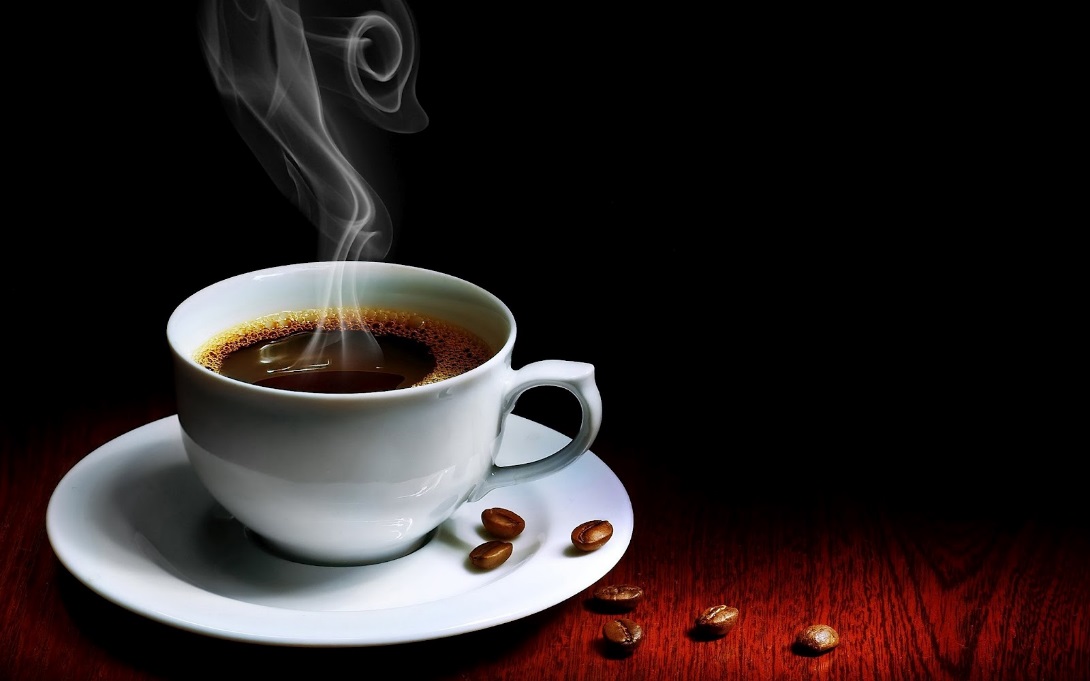 Supper ….
Poland 8:00pm  
Italy     NO 
Turkey  NO
Romania 10:30pm 
UK – 9:30pm
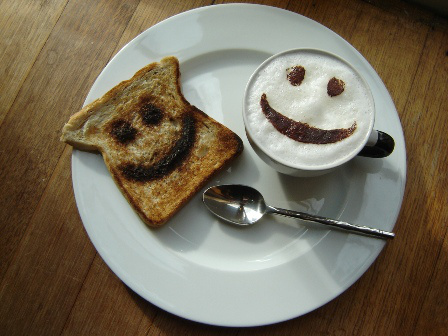 zzzzzzzz….
Poland 12:30am   
Italy     11:30pm 
Turkey  11:30pm Romania 12:00am UK 	 11:00pm
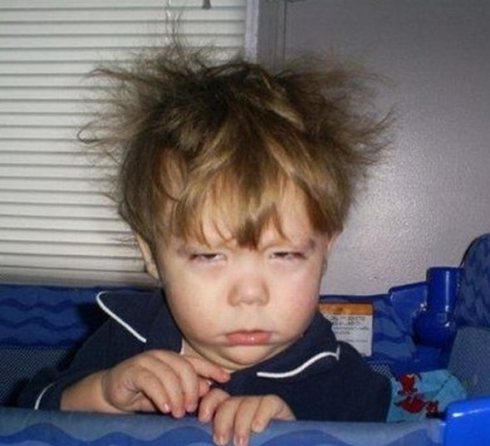